Media andInformationLiteracy
UNESCO 2011
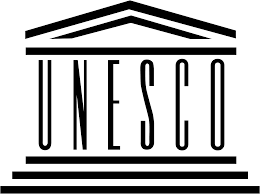 Key Outcomes/Elements of Media and Information Literacy
2
3
Literacies, literacies …
◾ Media literacy
◾ Information literacy
◾ Freedom of expression and information
literacy
◾ Library literacy
◾ News literacy
◾ Computer literacy
◾ Internet literacy
◾ Digital literacy
◾ Cinema literacy
◾ Games literacy
◾ Television literacy, advertising literacy
The Ecology of MIL: Notions of MIL
4
foe = Freedom of expression
foi  = Freedom of information
5
Benefits
to empower future citizens
functions of media and information channels in democratic societies
A society that is media and information literate fosters the development of free, independent and pluralistic media and open information systems.
6
Little survey 1
https://www.menti.com/7fmmuncatc
How to defend against fake news
SINTEF, NTNU 2019
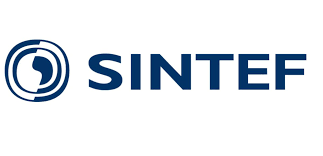 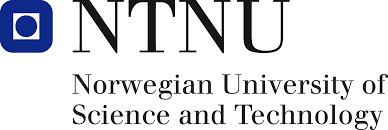 8
Fake news Literacy?
9
Who is spreading fake news?
“Misinformation is spread by anyone who can achieve something by doing it.” 
Associate Professor Melanie Magin
10
Little survey 2
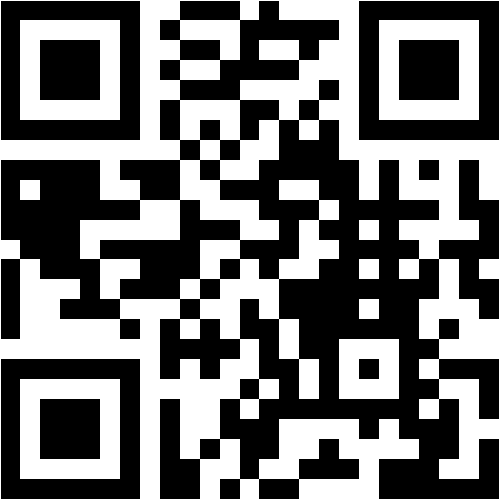 Who is spreading FN?
www.menti.com/jx9ag6hs2i
11
Elderly struggle the most
“Younger people are generally better than the elderly at checking whether claims are true. They learn how to do it in school.” 
Professor Toril Aalberg
12
Little survey 3
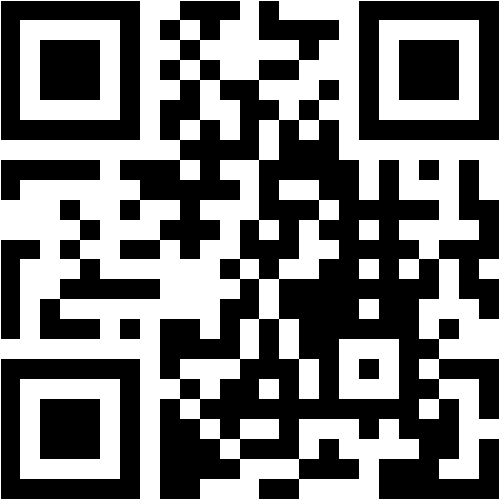 What about your grandparents?
www.menti.com/vvjzar5vaq
13
Facts don’t change minds much
Once you believe something, arguments against this belief will either bounce off you, or they may even reinforce the beliefs you already have. 
Professor Jason Reifler, University of Exeter
14
Facts don’t change minds much 2
Misinformation can remain lodged in your brain long after you forget where it came from. 
Professor Melanie Magin, NTNU
15
Little survey 4
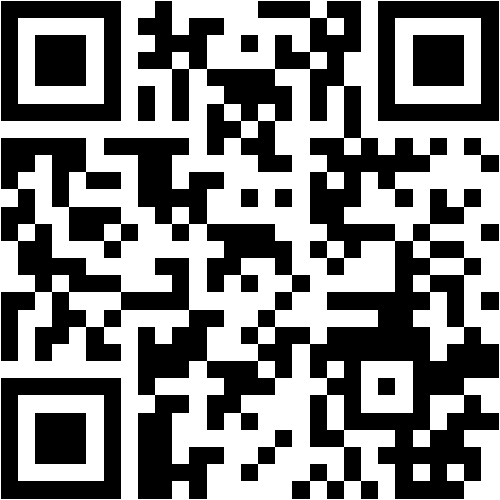 How do you feel when you have to admit you are wrong?
www.menti.com/xa3738jjvo
16
What is populism?
for people, against elites
elites „promote“ immigrants, foreign countries, large corporations 
charismatic, dominante person on top of the movement
usually right wing neo-populist parties, also left wing groups; mixed type
17
Little survey 5
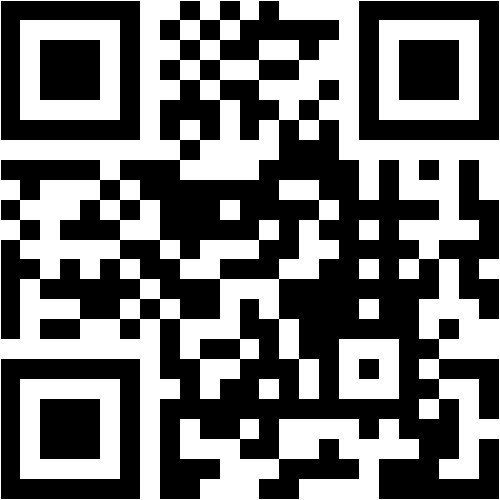 Could you name one political party from your country, you consider as a populist?
www.menti.com/ktja242fd5
18
Populist effect exaggerated
“The danger of ending up in “echo chambers” online, where we only receive information confirming our own opinions, is probably not as great as some people make it out to be.” 
Professor Toril Aalberg 

The information most people receive is too varied and comes from too many different channels and sources for that to happen, the researchers believe.
19
Tips to counteract misinformation
Citizens
Use the news media!
Be willing to pay for news. Quality costs money.
Be aware of your own filters, bubbles and echo chambers.
Act responsibly whenever you communicate.
20
Little survey 6
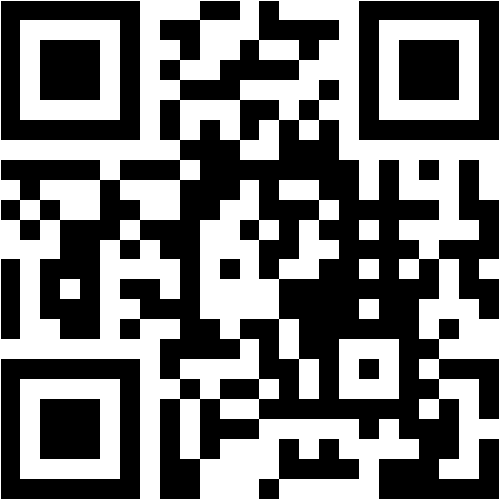 Do your parents pay for a newspaper?
Do you or your familiy members pay for news in the internet?
www.menti.com/e53eqnix3t
21
Tips to counteract misinformation 2
Politicians
Stand your ground. Don’t change your point of view with every changing current.
Don’t attack the free press.
Be careful about claiming that you represent the will of the people.
Don’t avoid debates.
Be aware that people’s emotions are constantly changing.
22
Little survey 7
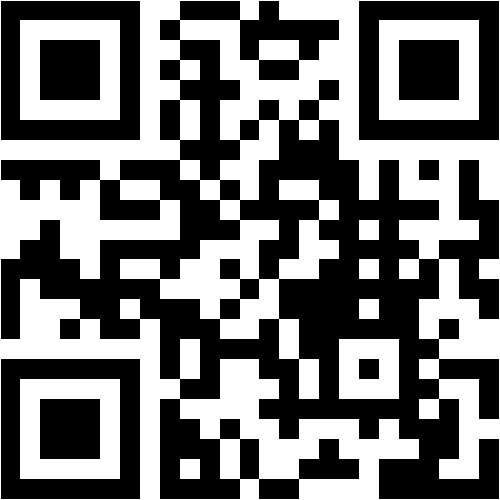 Are politicians in your country behaving respectful towards the media?
www.menti.com/pxu6vwpswe
23
Tips to counteract misinformation 3
Journalists and Media
Reflect on your role and be open about it.
Use the same standards for populists as for others.
Report on populism when democratic standards are violated.
Check facts and correct when necessary.
Ask about details, grounds and consequences.
Be careful with populists in the media, and don’t fall for their provocative strategies.
Pay attention to populism from the media itself.
Be aware that the public increasingly receives information directly from politicians, and of how the public can build loyalty to their digital “tribe.”
24
Little survey 8
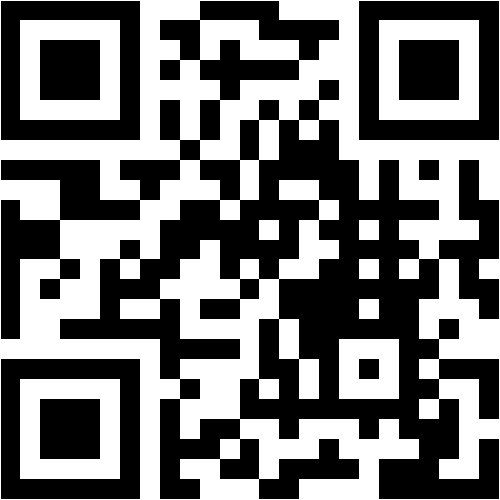 Do you like to read sensational news?

www.menti.com/qravjyo8nm
25
Thanks for you patience!